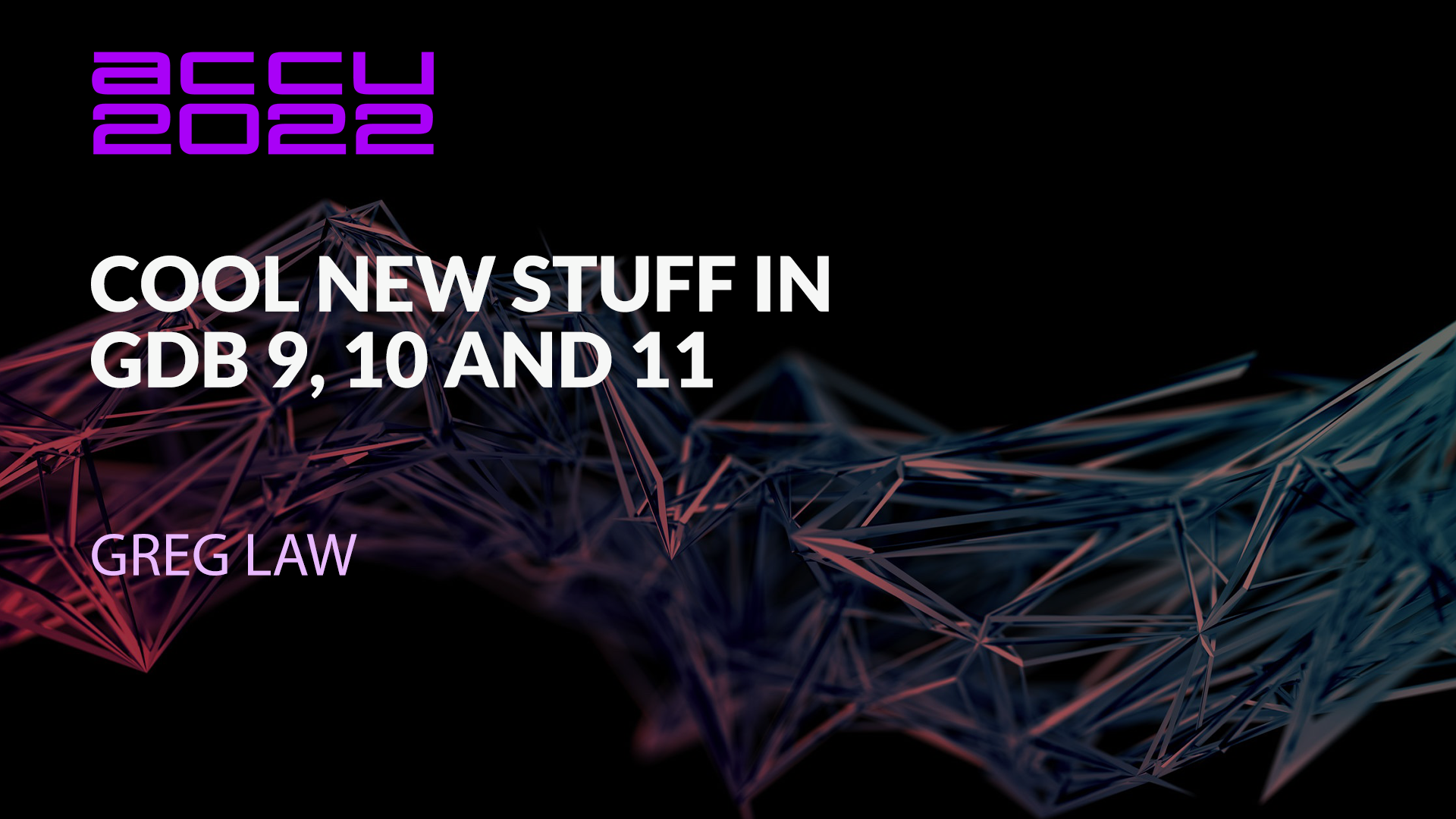 Some good stuff in more recent GDB versions
debuginfod
user-defined commands
better backtraces
TUI + Python awesomeness
compile command
condition breakpoint fix
ELF, DWARF, processes and debuggers
gcc -g3 hello.c
=> a.out
process
text (i.e. code)
GDB
data (e.g. non-zero globals)
rodata (e.g. strings)
symbol table
debug info
Source code
Separating debuginfo
Either:
cp a.out a.out.dbg && strip a.out
Or:
objcopy --only-keep-debug a.out a.out.dbg
objcopy --add-gnu-debug-link=a.out.dbg a.out
Or:
gcc -gsplit-dwarf -g3 hello.c
debuginfod
debuginfod serves debug information over HTTP
	(a bit like Microsoft Symbol Server)

sudo apt install debuginfod
debuginfod
DEBUGINFOD_URLS=localhost:8002 gdb a.out
debuginfod servers
https://debuginfod.elfutils.org/
Federated to Debian, OpenSUSE, CentOS debuginfod servers.
Client support in GDB, Valgrind, SystemTap
Better user-defined commands
define-prefix abc xyz
Names can now use ‘.’ character
The with command
| CMD | shell
set may-call-functions on|off
print & eval now will not call in the inferior for string args.
Better backtraces
set print frame-arguments  all | none | presence | scalars
set print frame-info	auto | location | location-and-address | short-location | 
source-and-location | source-line
Output styling
set style enabled on|off
ptype /xo
New convenience variables
$_gdb_major $_gdb_minor
$_gdb_setting $_gdb_setting_str
$_shell_exitcode $_shell_exitsignal
Symbol worker threads
maintenance show worker-threads

Optional in v9, on by default in v10 and v11
Python TUI
compile command
Conditional breakpoint fix